Figure 1. Identification of a de novo frameshift mutation in the IL1RAPL1 gene in a girl with AS. (A) Pedigree PED1 of ...
Hum Mol Genet, Volume 17, Issue 24, 15 December 2008, Pages 3965–3974, https://doi.org/10.1093/hmg/ddn300
The content of this slide may be subject to copyright: please see the slide notes for details.
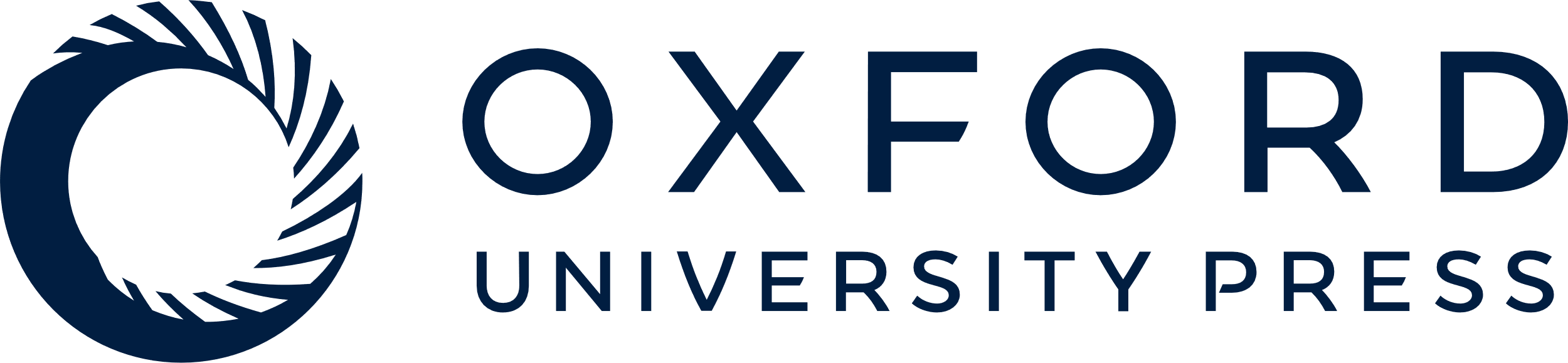 [Speaker Notes: Figure 1. Identification of a de novo frameshift mutation in the IL1RAPL1 gene in a girl with AS. (A) Pedigree PED1 of the AS girl with the I367SfsX6 de novo mutation. (B) Western blot analysis of protein extracts from HEK293 cells transfected with: 1, empty plasmid; 2, WT IL1RAPL1; 3, I367SfsX6 IL1RAPL1 using an anti-FLAG antibody. (C) Sequence traces of the seven nucleotide deletion and new frame caused by the mutation (I367SfsX6).


Unless provided in the caption above, the following copyright applies to the content of this slide: © The Author 2008. Published by Oxford University Press. All rights reserved. For Permissions, please email: journals.permissions@oxfordjournals.org]